Daily Openers
In one to three sentences, answer the questions, “What is history?”
Lies My Teacher Told Me
James West Davidson and Mark H. Lytle wrote After the Fact which emphasizes that history is not a set of facts but a series of arguments, issues, and controversies.
Founding the New Nation
Ye Old Thought
People began crossing the Bering Strait about 6,000 years ago.
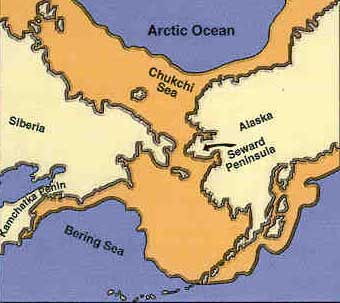 New Thought
People crossed as early as 35,000 years ago

Some archeologists suggest people came from both Asia and Europe.
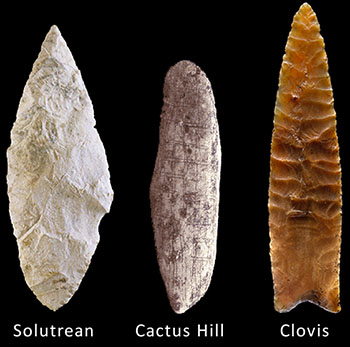 Migration
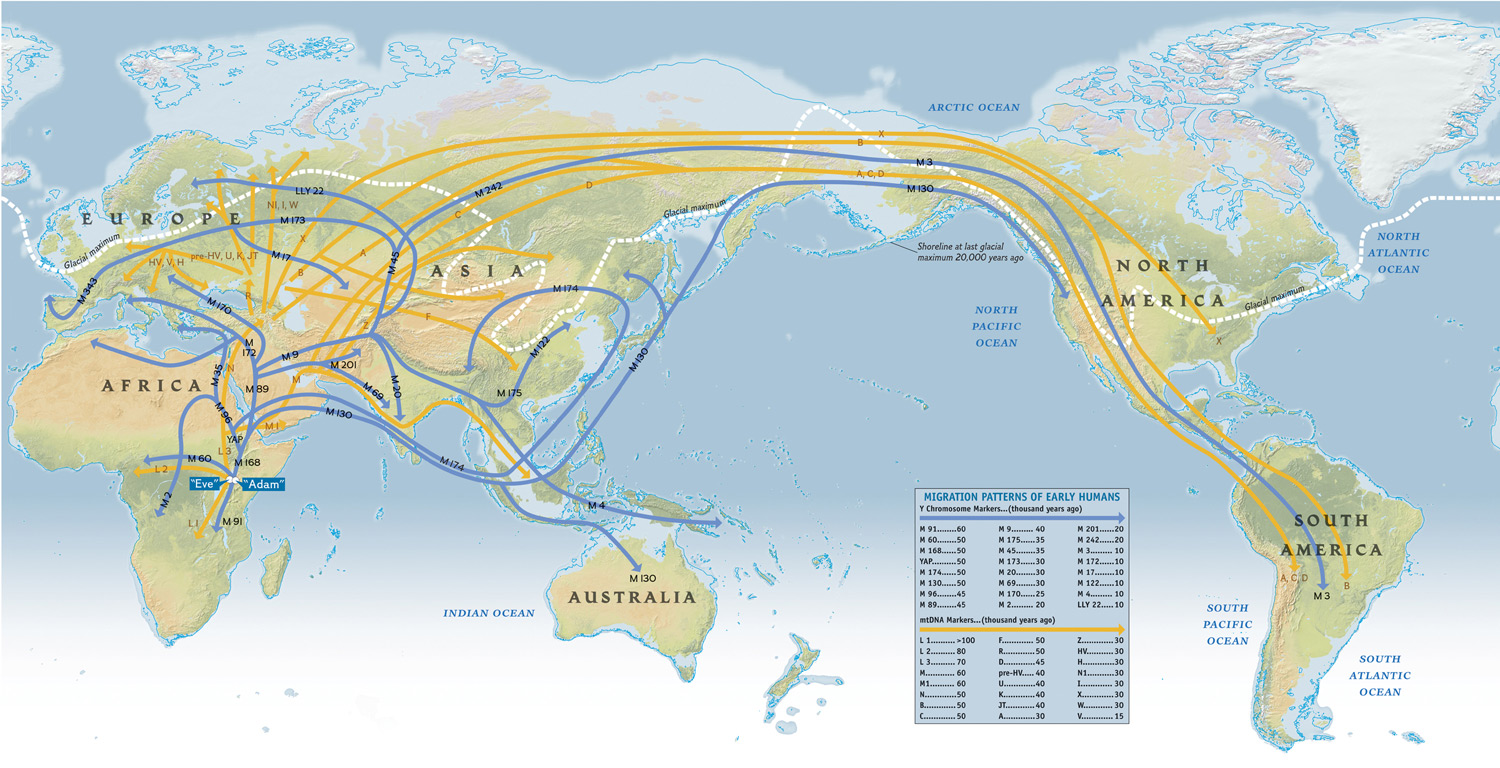 Typical American Opinion
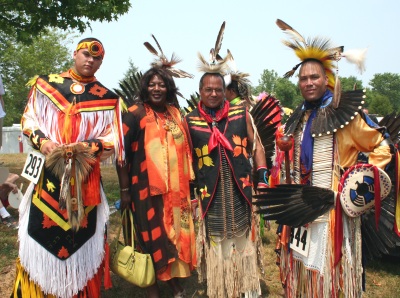 The Anasazi
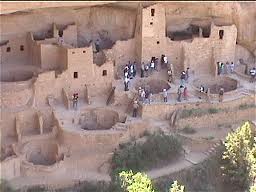 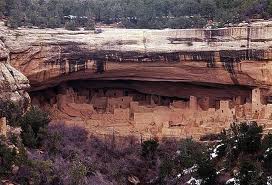 Lifestyle
Lived in the American SW, mainly New Mexico

Dug reservoirs and then dug canals to their crop fields, mainly grew corn

http://www.indians.org/articles/anasazi-indians.html
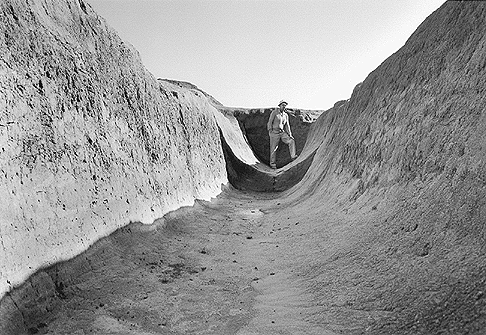 Lifestyle
Lived in massive structures (Pueblos), some had as many as 800 rooms

The Kiva was a circular structure used carry out religious ceremonies.
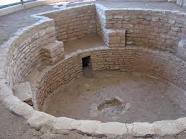 Societal Structure
At least 25,000 different Pueblos in New Mexico by 1500 A.D.

They did not have a unified government which caused a lack of unity.
The Mississippian's
Sometimes called the Mound Builders
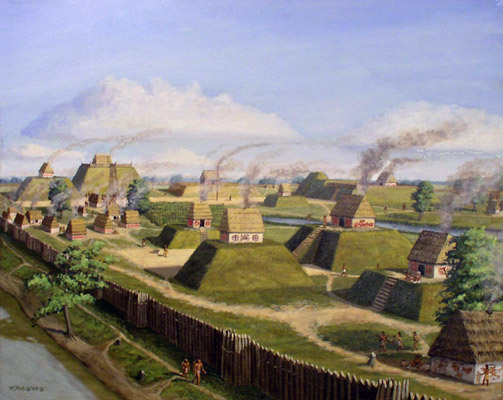 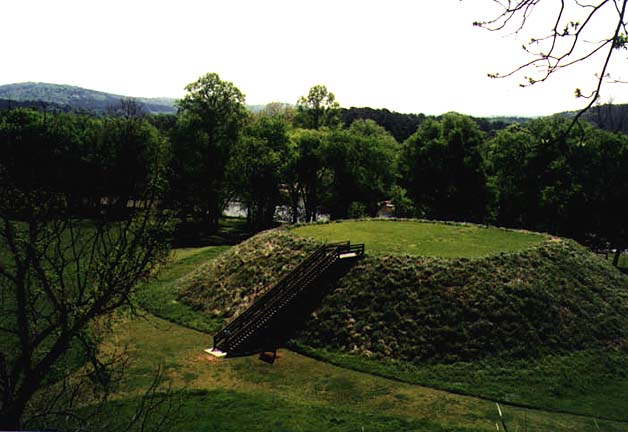 Cahokia
Huge city that had possibly 30-40,000 inhabitants

Many other cities in the surrounding area

http://www.gilderlehrman.org/history-by-era/american-indians/essays/cahokia-pre-columbian-american-city
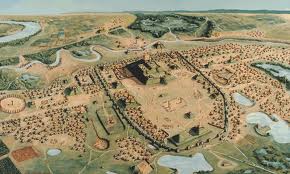 Takes up 16 acres, 100 ft high, and contains roughly 22 million cubic feet of dirt
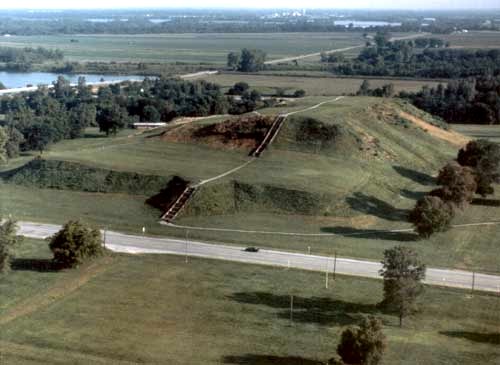 Society
They had vast trade network that covered most of America

The knives they manufactured have been found all over
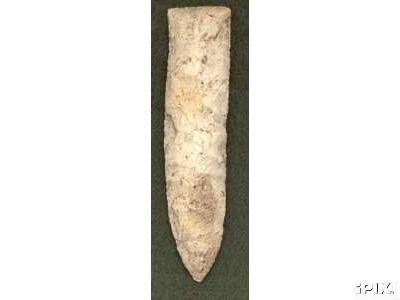 Society
Around 1300 AD their glorious society fell apart

They became many of the various groups located in the Ohio River Valley
The Iroquois
Huge confederation of 5 different tribes based mainly in New York
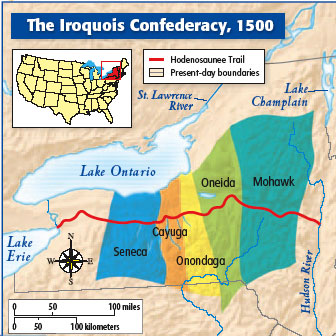 Society
Lived in Longhouses

Believed in sharing everything, did not focus on the individual

Divided up crops amongst themselves
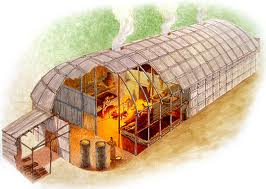 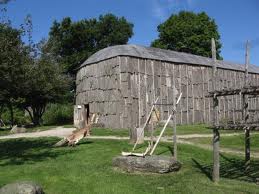 Family Structure
Matrilineal – family lineage passed through mother not father, women have more power

The Matron’s – group of eldest mothers who formed a counsel to decide who the chief was
Native American World View
Believed in protecting the environment 

Manitou – belief that there are consequences for mistreating the environment
Africa
Much like North America because there were many groups or tribes

2/3’s of people coming to new world came against their will
The Mali Empire
Leader Mansa Musa in 1324 traveled 3,500 miles to Mecca

Convinced Muslim scholars to come to his university in Timbuktu
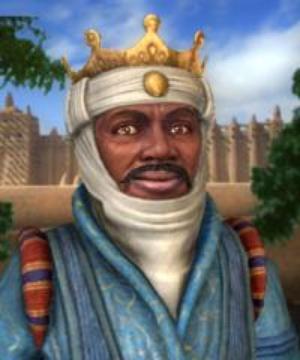 Olaudah Equiano
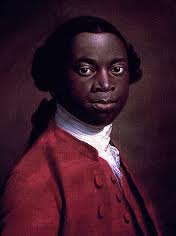 From what was the Mali Empire

Captured in the Slave Trade
Activity
Research assign Native American group(s) 

Research their physical environment, culture, etc…

Show pictures of landscape, art, artifacts, ceremonial dress, etc…
Daily Opener
Name two of the three tribes discussed in the previous lesson

Which Native American group built on top of mounds

Which Native American group built a religious structure called a Kiva
European Discovery of New World
Leif Erikson son of Erik the Red discovered NA around 1000 AD

There is evidence of Viking colonies
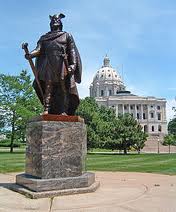 Why Columbus?
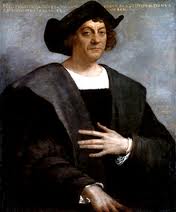 Ferdinand and Isabella
Married in 1469 which united Spain into 1 country
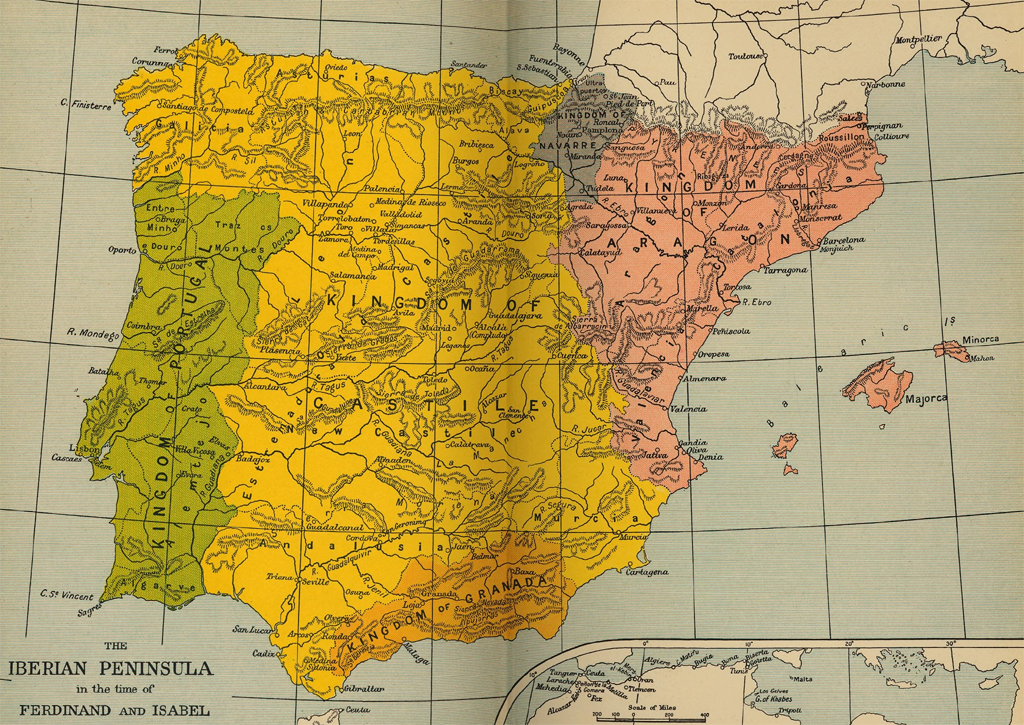 Reconquista
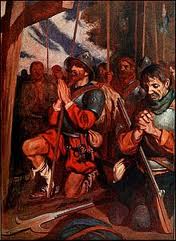 Spain finally drove out the Muslims in 1490

Convinced them God wanted them to Christianize the Muslims, but they would need more soldiers (conquistadores)
Ch. 1 New World Beginnings
Several Billion years ago, the earth came into being. 
Recorded history began 6,000 years ago. 
500 years ago, Europeans found America.
Most popular theory of how the Americas was populated is that people crossed the Bering land bridge.
Who said -
Following the light of the sun, we left the Old World.
Columbus
Was born in Genoa, Italy
 His goal was to reach the East (East Indies) by sailing west, thus bypassing the around-Africa route that Portugal monopolized.
He tried to get funding for his mission for years. 
Finally,  Columbus convinced Isabella and Ferdinand to fund his expedition.
He misjudged the size of the Earth though, thinking it 1/3 the size of what it was.
So, after 30 days or so at sea, when he struck land, he assumed he'd made it to the East Indies and therefore mistook the people as "Indians."
This spawned the following system:
Europe would provide the market, capital, technology.
Africa would provide the labor.
The New World would provide the raw materials (gold, soil, lumber).
Who was Rodrigo de Triana?
Columbus promised gold to the first sailor to spot land.
Rodrigo de Triana was the first one.
Columbus denied him the prize, saying that he saw land the night before.
Columbus was a wonderful captain but a terrible governor.
He treated the people terrible and stole their gold and valuables. 
He was taken back to Spain in shackles after mismanaging Santa Domingo.
Columbus was very religious. Once he returned home, he dressed like a monk instead of a wealthy admiral. 
He thought he had discovered the Garden of Eden when he saw the Orinoco River in South America.
Slave-trader
Columbus was disappointed when he realized he would not find an abundance of gold, silver, and other resources in the new world.
He decided that the natives of the strange land could be valuable and began taking them back to Europe.
He was devastated when Queen Isabela demanded he stop capturing her ‘new subjects.’
Columbus clung to the idea that he had NOT discovered a new world but had found an alternate route to Asia. 
He even proposed a ridiculous theory: that the Earth was shaped like a pear, and that he had not found Asia because of the part of the pear that bulges out towards the stem.
Where is Columbus buried?
Two cities 
 Seville, Spain 
Santo Domingo (capital of the Dominican Republic) –claim to have his remains. In each city, the bones in question are housed in elaborate mausoleums.
http://www.biography.com/people/christopher-columbus-9254209#video-gallery
http://latinamericanhistory.about.com/od/thevoyagesofcolumbus/tp/Ten-Facts-About-Christopher-Columbus.htm
Christopher Columbus
Originally from Italy, but moved to Spain to be a merchant

Married into the Kings court
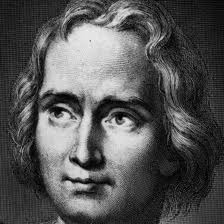 The Voyage
Reason was for spice trade

Voyage was called “Enterprise of the Indies”

The King issued a charter that allowed Columbus to claim land for Spain
The Ships
The Nina, Pinta, Santa Maria
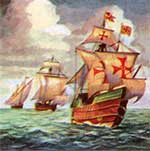 The Discovery
October 12, 1492 Columbus landed and named the island San Salvador (Holy Savior)

Kidnapped 6 Indians and took them to Spain as slaves
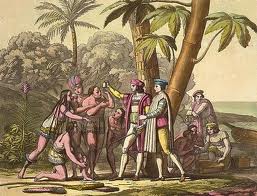 Columbus’s Return
Ferdinand and Isabella sponsor 3 more trips

He dies in 1506 still believing he discovered Asia
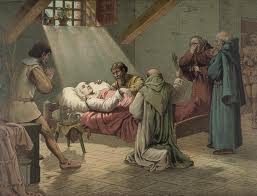 The Spanish “Invasion”
Germs and Viruses

Spanish conquistadors invade with less than 1,000 men and bring the Aztec Empire to its knees in less than a year
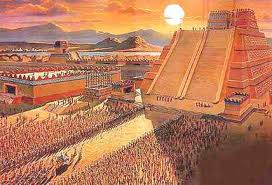 The Encomienda System
Spanish system where they demanded tribute from local tribes or face death

Allowed Spanish to enslave populations across Caribbean, South, and Central America
The Columbian Exchange
Historical term for trade between old/new world
	1. Disease – to the new world
	2. Precious Metals – to old world (gold, silver)
	3. Crops – to old world (corn, tobacco) 
	4. Livestock – to new world (cows, horses, pigs)
New Mexican Missions
Anasazi were first to encounter Spanish in NA

Spanish sent missionaries to establish contact with them
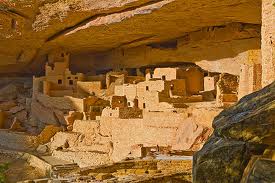 The Encounter
Missionaries destroyed the Kivas and replaced them with churches

They also tried to force them to become Christians
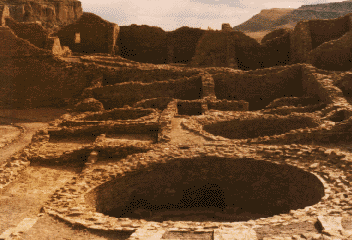 The Pueblo Revolt 1680
Largest rebellion in America until revolution

17,000 Anasazi’s rise up and kill the missionaries and destroy the churches

It takes Spain ½ a century to retake NM area
Research Project
Vasco Balboa    
Ferdinand Magellan
Ponce de Leon
Hernando Cortez
Francisco Pizarro 
Francisco Coronado
Amerigo Vespucci